Февраль 1917 года. Революция или переворот?
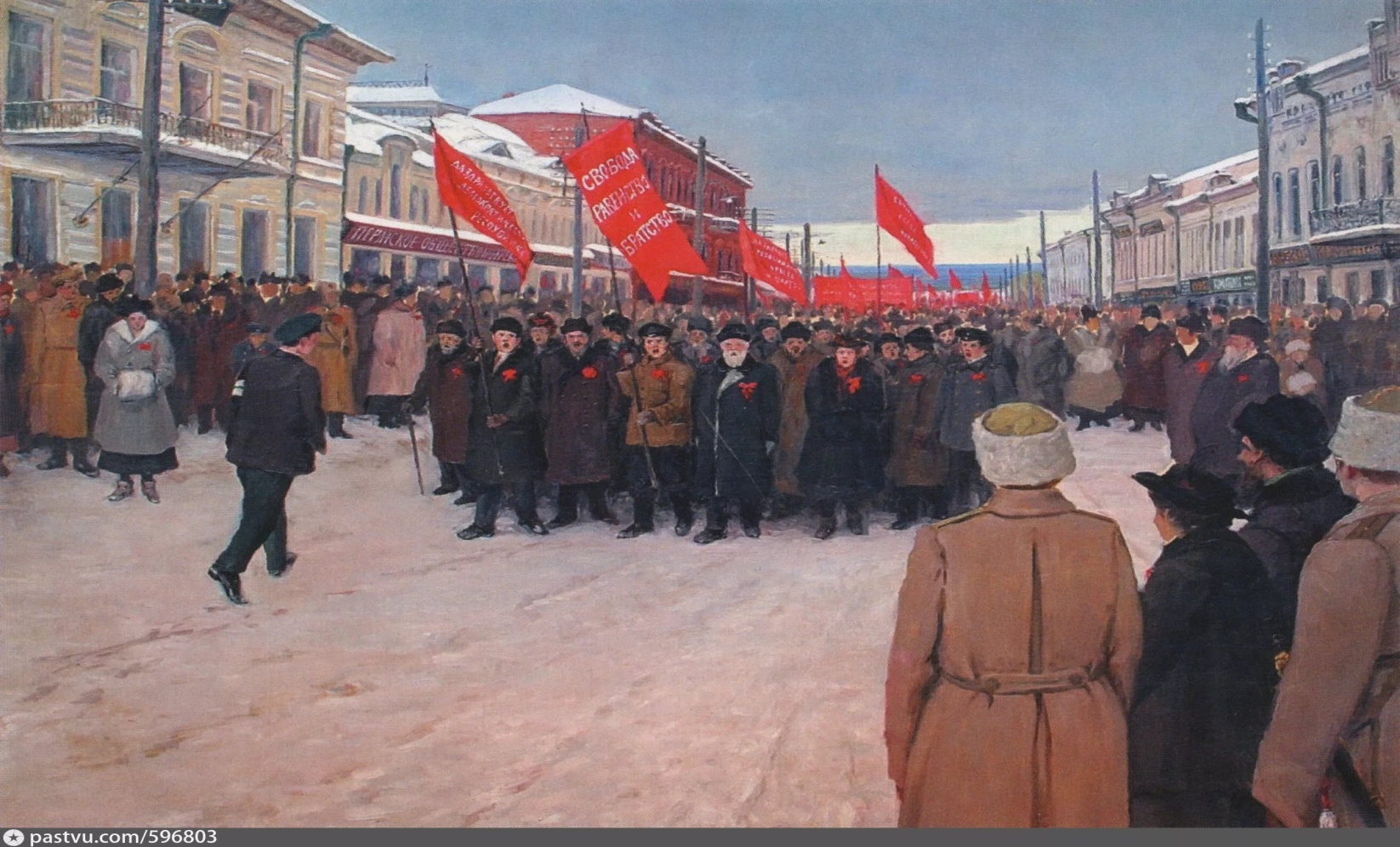 Точки зрения на события Февральской революции
Начало революции
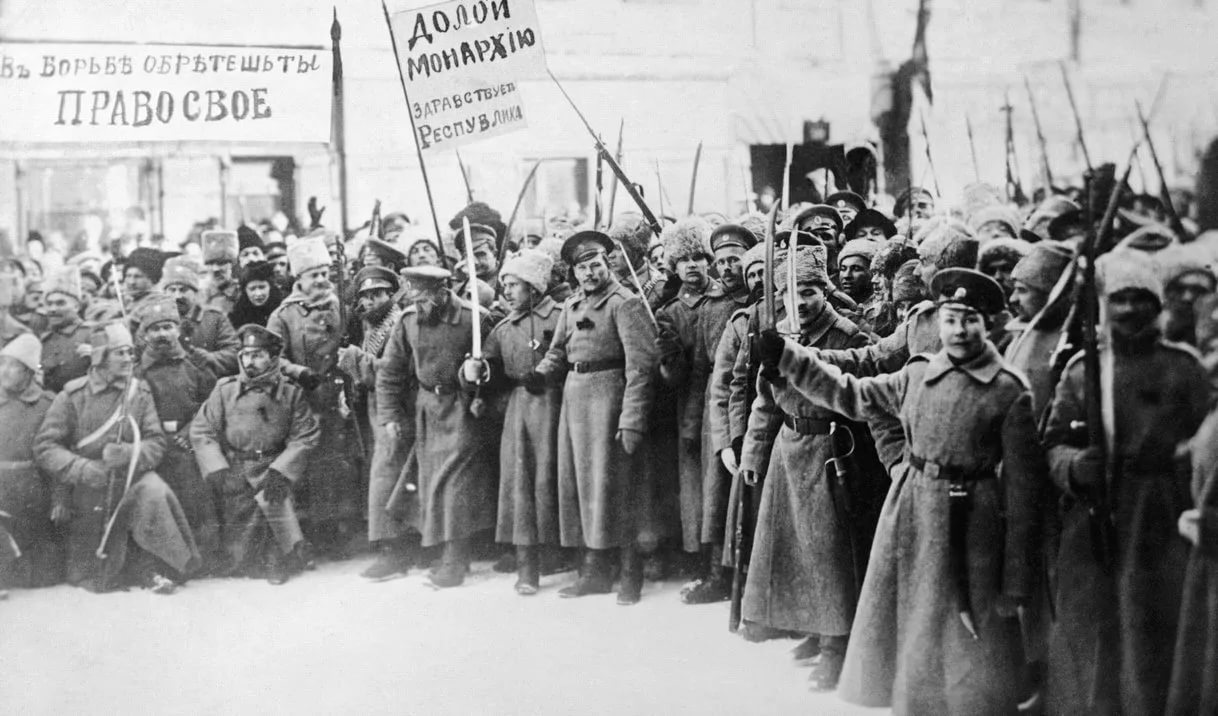 Кто организовал революцию?
Основные деятели
А.И. Гучков
А.И. Путилов
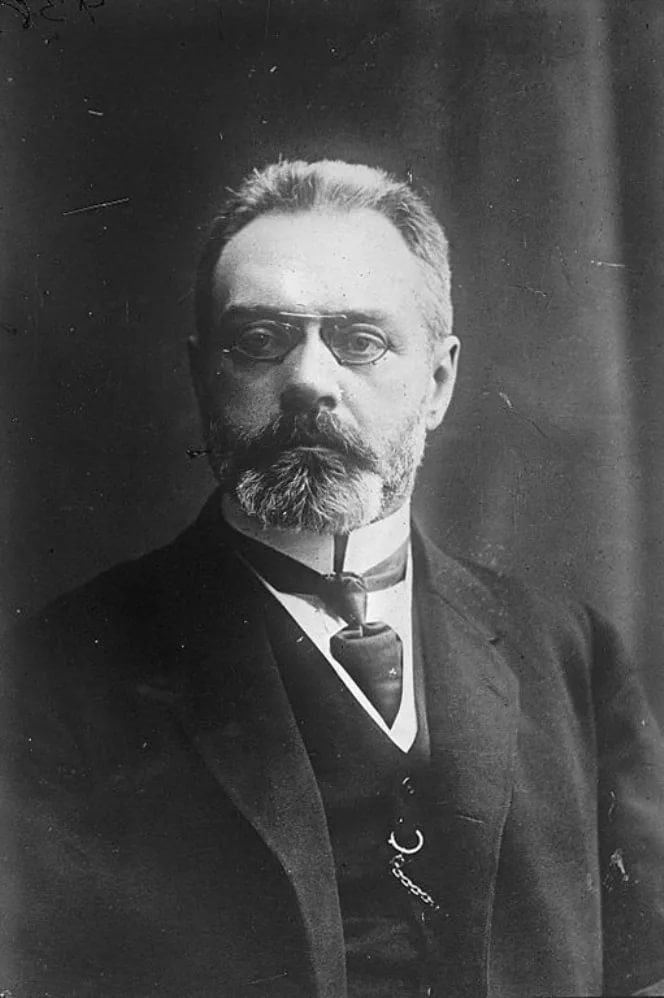 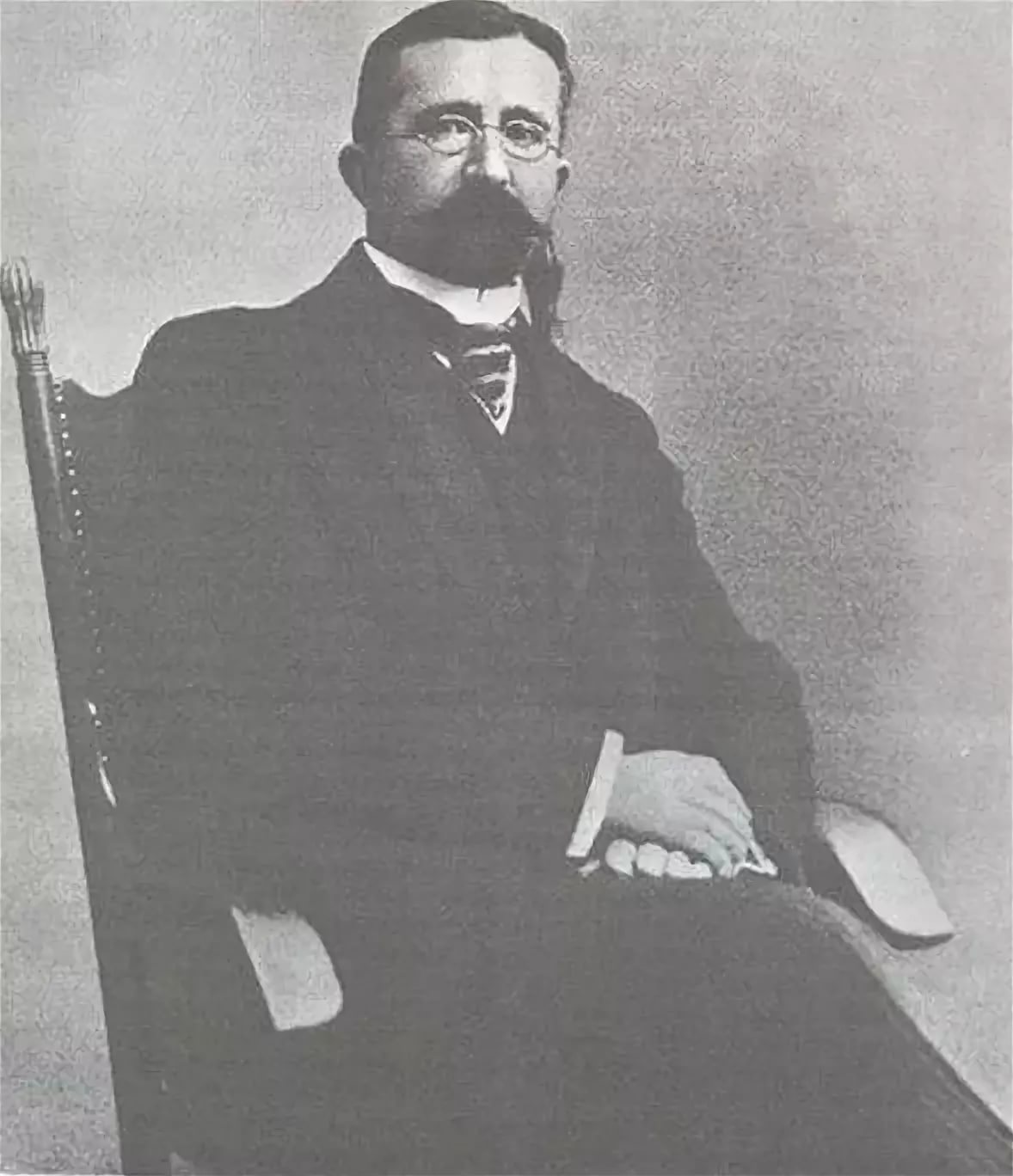 Предпосылки назревания революции
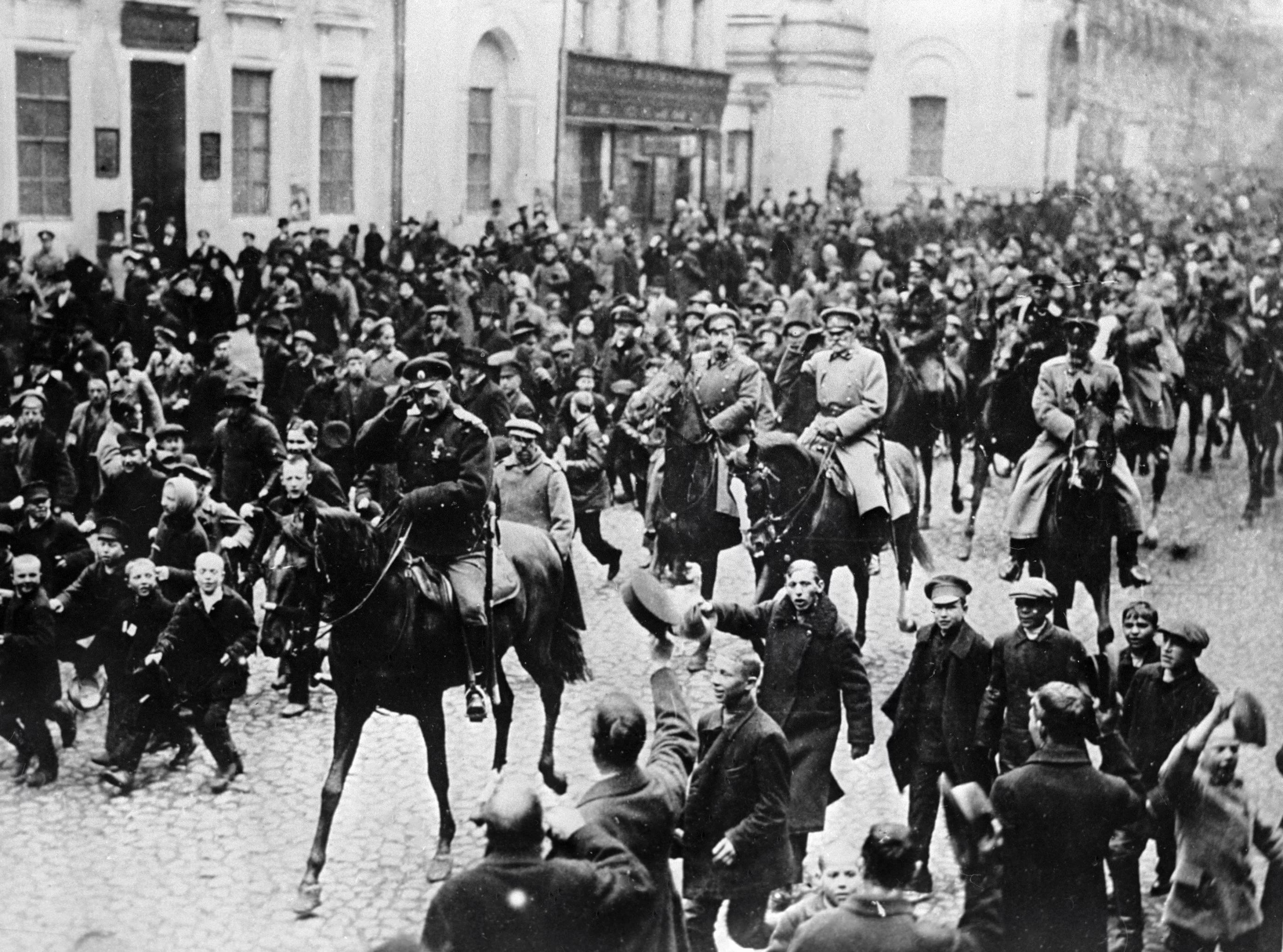 Этапы революции
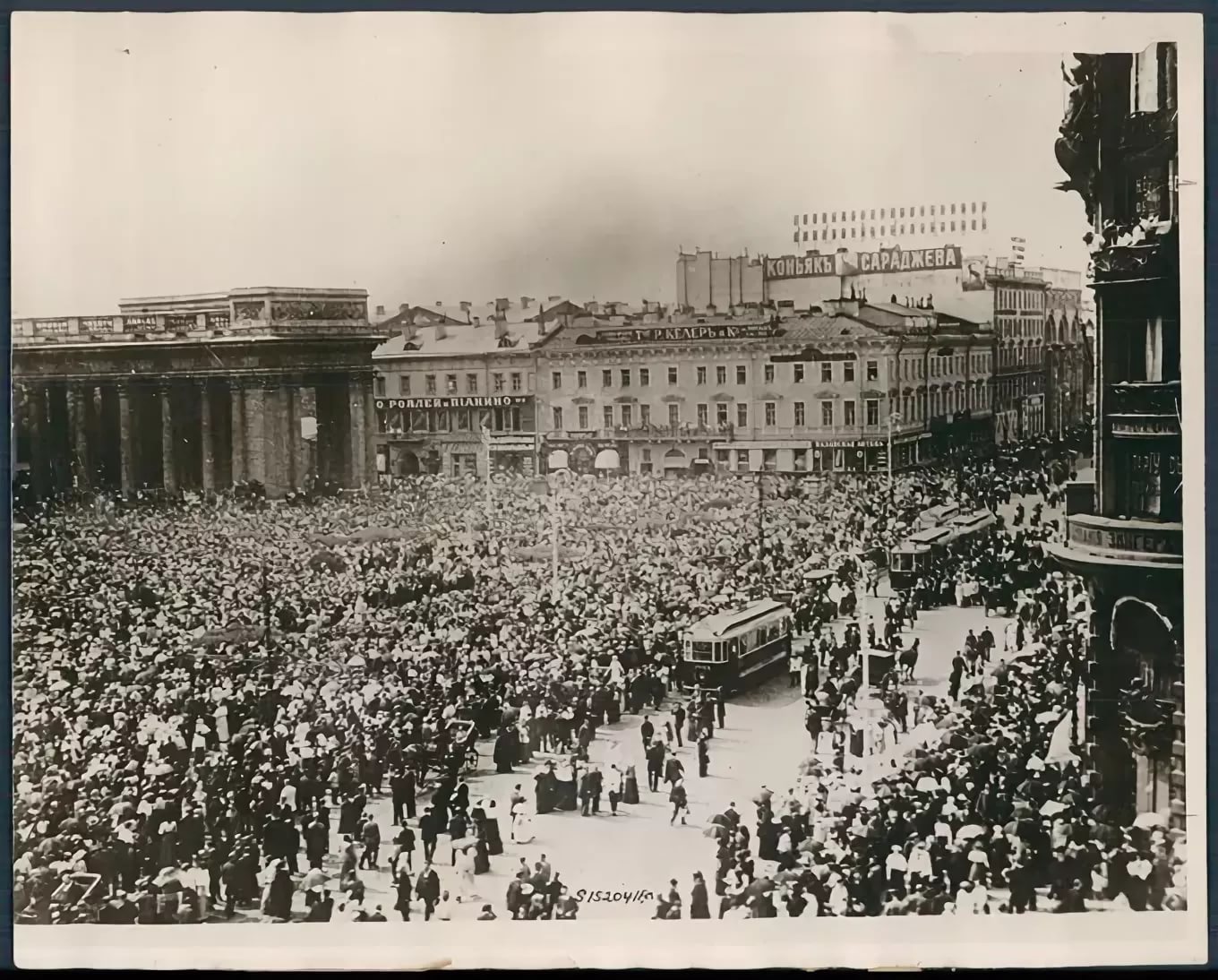 Выводы
- революция не носила стихийный характер и была спланирована конкретными людьми;

- субъективных факторов к революции было гораздо больше чем объективных;

- многим организаторам революции удалось остаться в тени, создать иллюзию народного возмездия.